Intelligens rendszerfelügyelet (VIMIA370)
Scriptelés alapok (PowerShell)
Micskei Zoltán
[Speaker Notes: Utolsó módosítás: 2011. február 22.]
Kedvcsináló: MP3 taggelés
Adott sok MP3 fájl, speciális elnevezési konvencióval
Név alapján kéne az ID3 tageket kitölteni
Könnyen automatizálható feladat
Később is kellhet
Biztos van rá freeware/shareware, de
Megbízható? Azt csinálja, ami nekünk kell?
Informatikusok vagyunk, meg tudjuk írni
Szkript <10 perc alatt elkészülhet
2
[Speaker Notes: # Desc: Tag mp3 files based on filename
# Date: 2010.09.26.
# Uses: TagLib# http://developer.novell.com/wiki/index.php/TagLib_Sharp
# Based on: Editing Media Tags from PowerShell, http://huddledmasses.org/editing-media-tags-from-powershell/

param( [string] $folder = ".")

[Reflection.Assembly]::LoadFrom( "C:\temp\tools\taglib-sharp-2.0.3.7-windows\Libraries\taglib-sharp.dll" ) > $null


$separators = '_',"."

foreach ($file in (Get-ChildItem -Path $folder -Filter *.mp3))
{
Write-Output "Processing $file„

$media = [TagLib.File]::Create($file.FullName)

$tokens = $file.Name.Split( $separators, [StringSplitOptions]::RemoveEmptyEntries )

if ( $tokens.Length -lt 3 )
{
Write-Error "Not enough tokens in $file.FullName"
continue
}

$media.Tag.Performers = ($tokens[0])
$media.Tag.Title = ($file.Name.SubString( $file.Name.IndexOf("_") + 1, $file.Name.LastIndexOf("_") - $file.Name.IndexOf("_") - 1 )).Replace("_", " ")
$media.Tag.Comment = $tokens[ $tokens.length - 2 ]

$media.Save()
}]
PowerShell
Új szkript környezet a Windowsban (2006-)
bash/Perl/stb. tapasztalatok alapján
Újdonság: 
teljesen objektumorientált, 
.NET-tel integrált
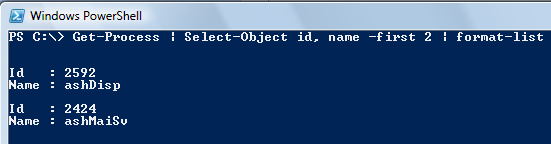 Itt nem string ment át a csővezetéken, hanem egy System.Diagnostics.Process objektumokból álló gyűjtemény!
3
[Speaker Notes: Get-Process | Select-Object id, name -first 2 | format-list]
Miért fontos a PowerShell?
Új automatizálási motor a windowsos alkalmazásokhoz:
Adminisztrációs felület,       MMC
Admin UI
Szkript
Szkript
PowerShell
COM felület
.NET Framework
Szerver-funkcionalitás
Múlt
Szerver-funkcionalitás
Jelen, jövő
4
[Speaker Notes: Forrás: Soós Tibor, Windows Server 2008 { PowerShell }, http://www.microsoft.com/hun/dl.aspx?id=45d50c9b-c4b5-440c-8eb2-cd6e01a79464]
Milyen alkalmazás nyújt PowerShell API-t?
Összes újabb MS szerver
Exchange, SQL Server, System Center Operations Manager, System Center VMM, IIS…
Fejlesztő környezet:
Visual Studio 2010: PowerConsole
VMware:
PowerCLI – teljes virtualizációs környezet automatizálása
Sense/Net 6.0 portál motor
…
5
Elindulás
Powershell 2.0 letöltése
Windows Management Framework kiegészítés része
Windows 7-en fent van, de elérhető XP-re is
PowerGUI
GUI szerkesztő, debugger
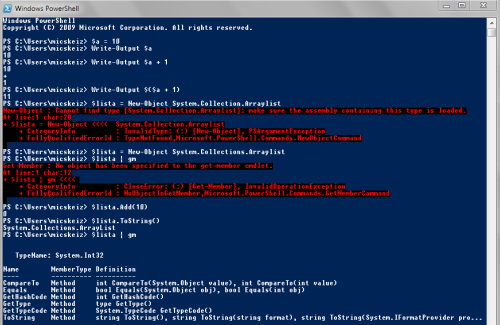 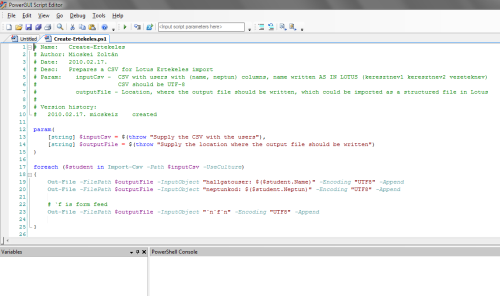 6
PowerShell felhasználása
Interaktív mód
PowerShell konzol

Szkript készítése és meghívása
ps1 kiterjesztésű fájl

(PowerShell függvények, modulok készítése)
7
Figyelem! Szkriptnyelv!
Célok:
Utasításonként értelmezhető
Fájl útvonalak könnyen kezelhetők(ne kelljen escape szekvenciát használni)
Tömör legyen
ls $home *.txt | ? {$_.length –gt 100}
Könnyű legyen külső programot meghívni
Siker esetén nincs visszajelzés általában
Emiatt néhol elsőre furcsa a szintaktika!
8
PowerShell konzol
PowerShell konzol:




Legfontosabb billentyű: TAB
Automatikus kiegészítés: cmdlet, paraméter, változók…
SHIFT + TAB: visszafelé lépked
F7 – parancs előzmény
ESC – aktuális sor törlése
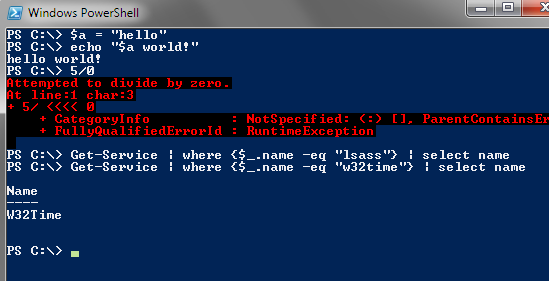 9
PowerShell alapok
cmdlet
Általában Ige-Tárgy elnevezés
Adott funkciót megvalósító „parancs”
(háttérben: Cmdlet .NET osztály leszármazottai)

Alap parancsokhoz megszokott aliasok
Pl. cp, copy -> Copy-Item

Nyelv nem kis/nagybetű érzékeny
10
Cmdlet paraméterek
Cmdlet paraméterek:
Ezekre is működik a TAB!
Lehet kötelező vagy opcionális
Nevesített, pozícionális
Get-ChildItem .\subdir -filter *.txt -Recurse
-Path paraméter, pozícionális (1.)
Nevesített, értékkel rendelkezik
Nevesített, switch típusú
11
Segítség
Súgó cmdletek:
Get-Command: parancsok listázása
Szűrés pl.: Get-Command -Noun csv
Get-Help: súgó, paraméter leírás, példák
Get-Help Get-ChildItem –examples
Get-Help about_*

Grafikus formában:
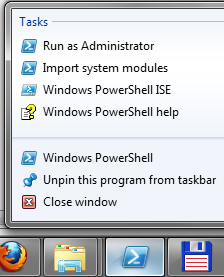 12
PowerShell alapok
Get-Command
man Get-Command -full
Get-Command -Verb get
Get-ChildItem
Get-ChildItem | Get-Member
(Get-ChildItem).Count
Külső program meghívása:
ipconfig /all
13
Powershell változók
Változó: $nev
Típuskonverzió automatikus
Pl.: $a = "Hello" 	# System.String
De: [int] $ev 	 	# explicit megadás
Lehet bármilyen .NET objektumot létrehozni:
$list = New-Object System.Collections.ArrayList
Mit csinálhatok egy változóval?
Get-Member –InputObject $list
Escape szekvenciák: `t, `n …
14
Változó behelyettesítések
Hasonló a Bash-hez
$s = "world" 	 
"Hello $s" 	# behelyettesít
'Hello $s'	# nem helyettesít be
Kiértékelés kikényszerítése
$a = 1
Write-Output " $a + 1 " 	# 1 + 1
Write-Output " $($a + 1) " 	# 2
15
PowerShell változók
Expression mód:
2 + 2
3 * 1024Gb
"hi " + "powershell"
Változók használata:
$a = "scripting";  $a.GetType()
gm -InputObject $a
$a.Replace("s", "sz")
echo "hello $a"
echo "`$a értéke: $a"
16
Tömb, hash tábla
Tömb létrehozása:
$numbers1 = @() # üres tömb
$numbers2 = 1, 2, 5
Elemre hivatkozás:
$numbers2[0] # 0-tól indexelődik

Hash tábla:
$p = @{"MZ" = 3; "TD" = 4}
$p["MZ"]
17
Pipe kezelése
Pipeline: legfontosabb művelet (jele: |)
Get-Service | Format-List
Rendezés és kiválasztás:
Get-Service | Select-Object name, status -first 10 | Sort-Object Status
Művelet elvégzése minden elemen (%):
Get-Process | Foreach-Object {Write-Output $_.Name}
$_: aktuális elem
Szűrés (?):
Get-Process | Where-Object {$_.Id –eq 4}
18
[Speaker Notes: A pipe-ban mindig típusos, strukturált objektumok utaznak, így sokkal könnyebb kezelni őket.

A pipe hatékonyan van implementálva, érdemes használni.]
PowerShell parancsok
Kiválasztás, szűrés, rendezés
Get-ChildItem | select Name, CreationTime
Get-ChildItem | where {$_.Name -like "D*"}
Get-ChildItem | Sort-Object LastWriteTime -Descending
Művelet elvégzése minden elemen:
Get-ChildItem | % {$_.Name.Split("-")[0]}
Összesítés számolása
Get-ChildItem C:\Windows\system32 -Filter *.dll | Measure-Object -Maximum -Property length
19
Vezérlési szerkezetek
C#-ból ismerős szerkezetek:
if, switch, foreach, while…
Sokszor kiváltható pipe segítségével
Pl. for ciklus helyett: 1..10 | % {echo $_}
Összehasonlítás:
-eq: egyenlő (equal)
-lt: kisebb mint (less than)
…
Logikai operátorok:
-and, -or, -not
20
Egyszerű szkript sablon
# Name:   script.ps1
# Author: Micskei Zoltán
# Date:   2010.02.17.
# Desc:   Example template for powershell script
# Param:  	$hello - string to write out

param(
	[string] $hello = $(throw "Supply the string!")
)

Write-Output $hello
Fejkomment
Paraméter megadás
21
Paraméterek ellenőrzése
Param kulcsszó
Megadható: 
Típus, alapérték, kötelezőség, hibaüzenet 
ParamTest.ps1:
param(
	[string] $msg = $(throw "Supply the message!"),
	[int] $num = 2,
	[switch] $flag
)
ParamTest meghívására példák:
	.\ParamTest.ps1 -msg "hello" -flag	.\ParamTest.ps1 -num 3 -msg "hello"
22
Fontosabb cmdlet-ek
Import-Csv 		CSV fájl importálása
Get-Content	Fájl tartalmát beolvasni
Get-ChildItem	Gyerekelemek lekérése
New-Item		Új elem (fájl, registry kulcs…)
Write-Output	Szöveg kiírása
Select-String	Szöveg keresése

Valamint a teljes .NET Framework !
Pl. szöveg manipuláció -> System.String metódusai
23
PowerShell scriptek
Használjunk PowerGUI-t
Breakpoint, Variables…

Írjunk egy scriptet, ami lekérdezi, hogy hány svchost.exe fut, és hogy a legtöbb memóriát foglaló az 10 MB-nál többet használ-e!

Írjunk egy scriptet, ami egy CSV fájlban tárolt neveket és HF pontokat kiolvasva kiírja az adott emberek átlagát.
24
[Speaker Notes: Egy lehetséges megoldás:

$svchosts = Get-Process | Where-Object {$_.ProcessName -eq "svchost"}
Write-Output "Selected $($svchosts.Length) svchost processes"

if (($svchosts | Measure-Object -property WS -maximum).Maximum -gt 10MB)
{
    Write-Output "Too much memory consumed.."
}
else
{
    Write-Output "Memory ok"
}

-----
Vagy powershellesebben:

(Get-Process | Where-Object {$_.ProcessName -eq "svchost"} | Measure-Object -property WS -maximum).Maximum -gt 10MB


------
Jegyek feladat: 

# Name:   Compute-HF.ps1
# Author: Micskei Zoltán
# Date:   2010.02.17.
# Desc:   Calculate sutdent's avarage
# Param:  $csvFile - csv containing students' results

param(
[string] $csvFile = $(throw "Supply the path of the CSV file!")
)

Import-Csv -Path $csvFile | ForEach-Object { [double] $atlag = ([int]$_.HF1 + [int]$_.HF2 + [int]$_.HF3 ) / 4; Write-Output "$($_.Nev): $atlag" }

----
CSV fájl:

Nev,HF1,HF2,HF3
Micskei Zoltan,3,4,3
Szatmari Zoltan,10,8,9
Toth Daniel,12,12,11]
.NET osztálykönyvtár használata
Statikus metódus meghívása:
[nevter.osztaly]::metodus(param1,param2…)
[System.Math]::Tan(3.14)
Új objektum példányosítása:
New-Object cmdlet, pl.:
$aes = new-object System.Security.Cryptography.AesManaged
$aes.GenerateKey()
Metódusait meghívhatom, tulajdonságait elérem…
25
.NET osztályok használata
Friss blogbejegyzések lekérdezése(forrás: Wikipedia)

$rssUrl = 'http://blogs.msdn.com/powershell/rss.aspx'
$blog = [xml](new-object System.Net.WebClient).DownloadString($rssUrl)
$blog.rss.channel.item | select title -first 4
26
PSDrive
Sok forrás hasonlóan épül fel
Fájlrendszer, registry…
Kezeljük ezeket azonoson!
Get-Item, New-Item…
Ugyanúgy lehet átváltani:
Fájlrendszer 		cd c:
Registry		cd HKLM:
Környezeti változó	cd env:
PSDrive lista:
Get-PSDrive
27
További tippek
& parancs – parancs végrehajtása

$? – sikeres volt-e az előző utasítás

Sortörés: ` (HU billentyűzeten: AltGr + 7)

Számított tulajdonságok:
Get-process | select -property @{n="nev"; e={$_.name}}, @{n="nap"; e={$_.StartTime.Day}}
28
Komplexebb feladat
Fájl jogosultságok beállítása, korábbi HF
Feladat szövege
Készítsen egy PowerShell scriptet, ami könyvtárakra állít be további ACL-eket egy paraméterként kapott CSV alapján. A bemeneti CSV:
	folder,principal,allow,deny
	c:\temp\a,Administrators,Read;Write,
	c:\temp\a,Users,Read,Write
Egy sor tehát megad egy adott könyvtárat, egy szereplőt (helyi felhasználót vagy csoportot), akire a jogosultságok érvényesek, valamint engedélyező és tiltó jogokat. Az allow és deny résznél több jog is szerepelhet, ezek ilyenkor pontosvesszővel vannak elválasztva. Az is megengedett, hogy az allow vagy a deny részek valamelyike üres legyen.
Hogyan álljunk neki?
Megkeresni, hogy hogyan lehet PowerShellben fájlrendszer jogokat kezelni
Get-Acl, Set-Acl cmdlet
Játszani kicsit ezekkel
Get-Acl testdir
(Get-Acl testdir).Access
Megnézni, hogy a Set-Acl hogyan működik
FileSystemAccessRule objektumokat kell hozzáadni
MSDN leírás
Nem specifikált, hogy a meglévő jogokkal mi legyen
31
Megoldás felépítése
Fejkomment
Bemenet ellenőrzése
CSV-n végigiterálni
Import-Csv – típusos feldolgozás!
Könyvtár létrehozása, ha kell
Allow jogok feldolgozása
Deny jogok feldolgozása
32
Példakód (nem túl powerShelles)
# Name:   Create-FoldersWithAcl.ps1
# Author: Micskei Zoltán
# Date:   2009.02.26.
# Desc:   Creates some folders from a CSV file, and adds some security descriptors
# Param:  1 - full path of the CSV file

param([string] $csvPath = $(throw "Supply one CSV as parameter"))

foreach ($folderAccess in Import-Csv $csvPath){
    if ( ! (Test-Path $folderAccess.folder) ) {
        New-Item -type directory $folderAccess.folder
    }        

    foreach ($permission in ($folderAccess.Allow).Split(";")){
        if ( ! ($permission.length -eq 0) ){
            $acl = Get-Acl $folderAccess.folder
        
            $accessRule = New-Object System.Security.AccessControl.FileSystemAccessRule "$($folderAccess.principal)","$permission","Allow"

            $acl.SetAccessRule($accessRule)
            Set-Acl -aclObject $acl $folderAccess.folder
        }          
    }
    
   …
}
33
További információ
SHOT – 10x10 perc online screencast magyarul

Soós Tibor: PowerShell 2 tankönyv (magyarul)

PowerShell Tutorial (10 részben az alapok)

PowerShell cheat sheet
34